শুভেচ্ছা
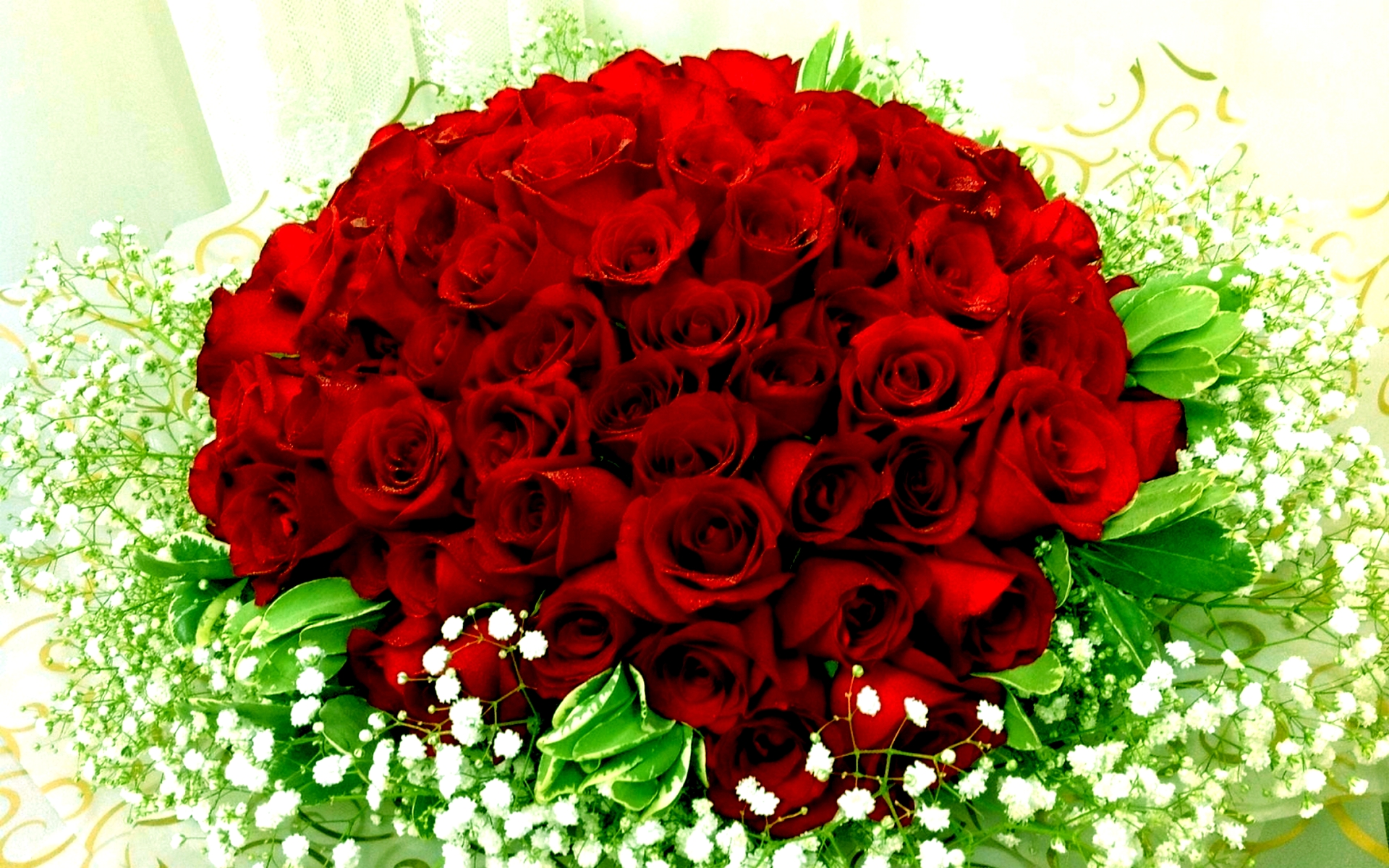 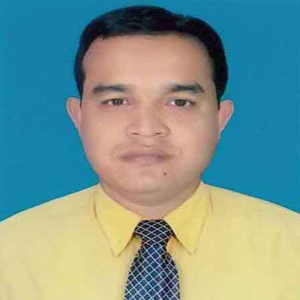 উপস্থাপনা
নামঃ ‡gv: wejøvj †nv‡mb ।
পদবীঃ cÖavb শিক্ষক ।
বিদ্যালয়ঃ w`Nxicvo সরকারি প্রাথমিক বিদ্যালয় ।
উপজেলাঃ Kmev ।
জেলাঃ ব্রাহ্মণবাড়িয়া ।
শ্রেণিঃ প্রথম 
বিষয়ঃ বাংলা 
পাঠ শিরোনামঃ বর্ণ শিখি  (চ,ছ,জ,ঝ,ঞ) 
সময়ঃ 45মিনিট
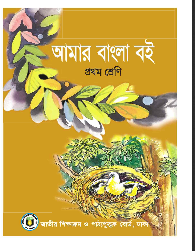 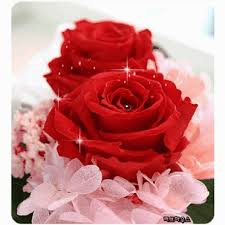 পাঠের শিখনফলঃ
১.১ বাক্য ও শব্দে ব্যবহৃত বাংলা বর্ণমালা ধ্বনি মনোযোগ সহকারে শুনবে ও মনে রাখবে।
১.১ বাক্য ও শব্দে ব্যবহৃত বাংলা বর্ণমালা ধ্বনি  স্পষ্ট ও শুদ্ধভাবে  বলতে পারবে।
আবেগ সৃষ্টিঃ
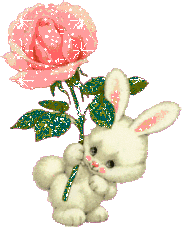 বাবুরাম  সাপড়ে, 
কোথা যাস বাপরে?...............।।
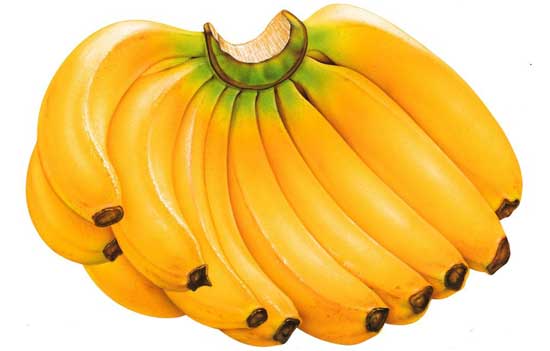 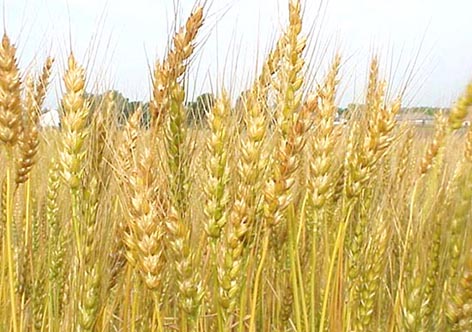 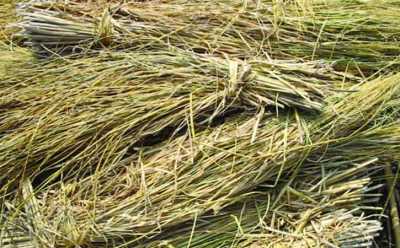 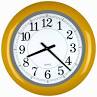 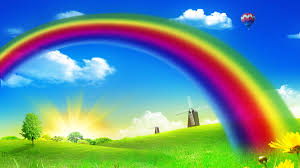 বর্ণ শিখিঃ
চ  ছ জ ঝ ঞ
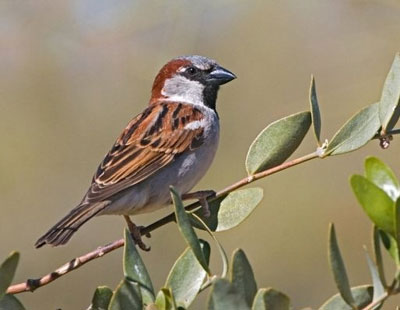 চ
চড়ুই পাখি।
চড়ুই
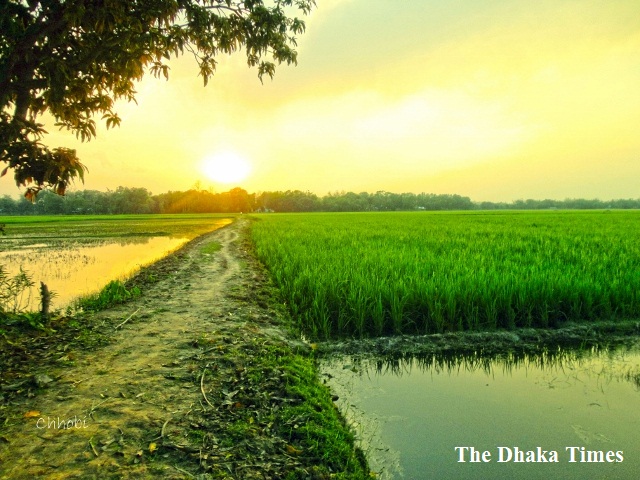 ছবি দেখি।
ছবি
ছ
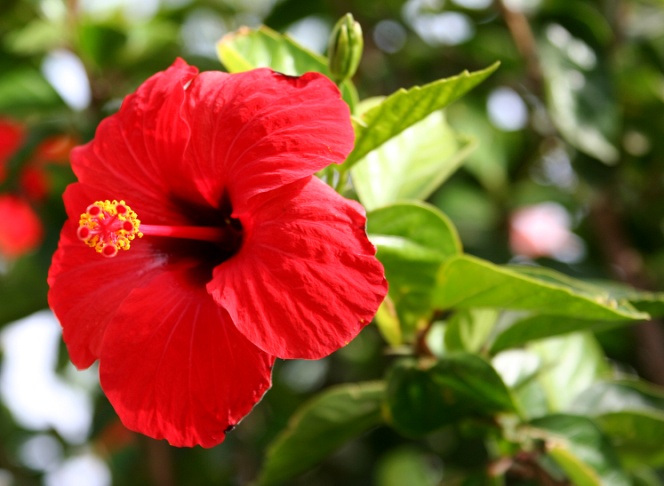 জ
জবা ফোটে।
জবা
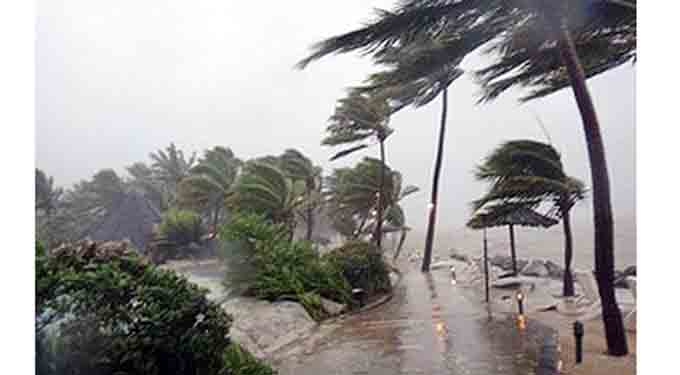 ঝ
ঝড়
ঝড় ওঠে।
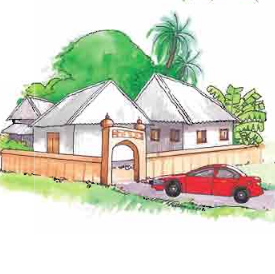 ঞ
মিঞাবাড়ি যায় গাড়ি।
মিঞা
ছবি দেখে নাম বল।
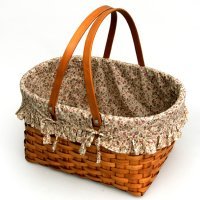 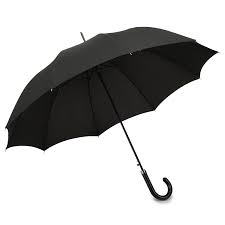 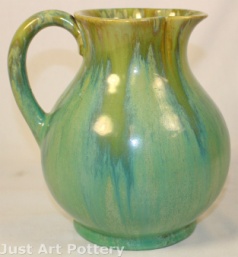 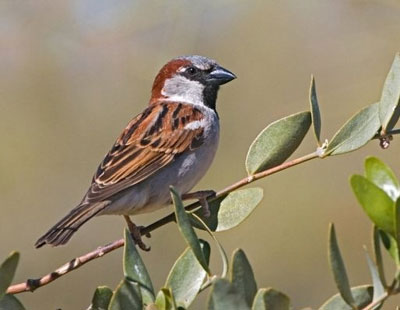 শাপলা দলঃ
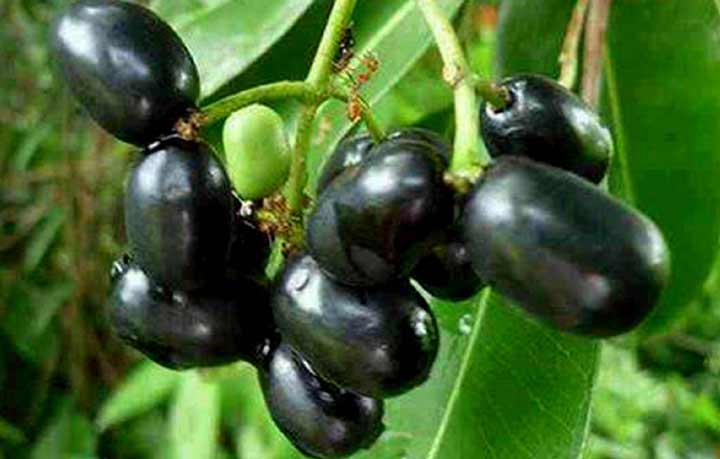 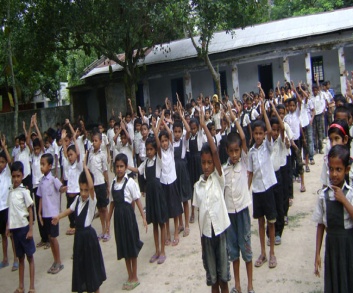 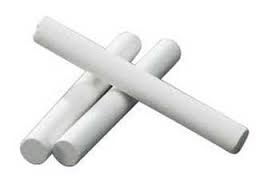 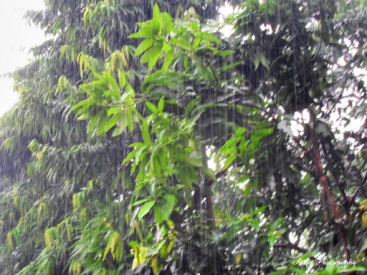 গোলাপ দল
মিলকরণঃ
জাম
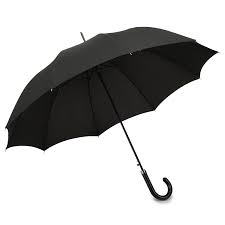 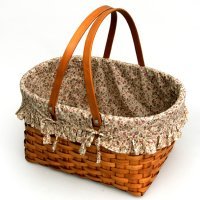 চড়ুই
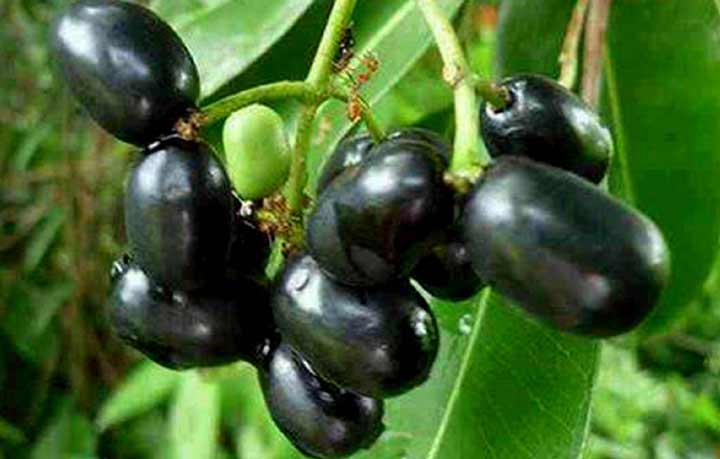 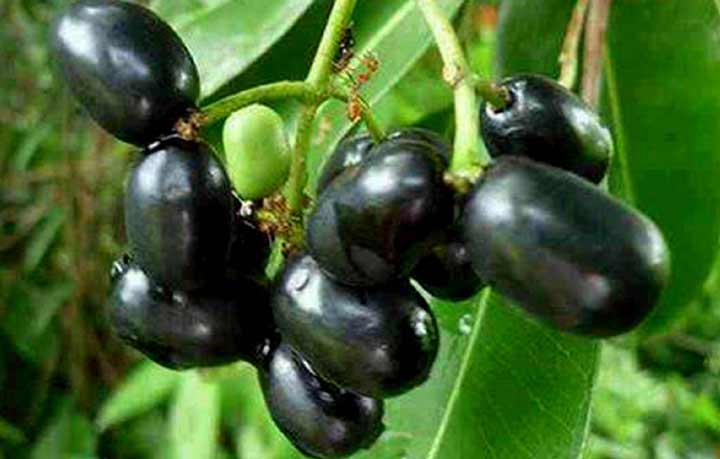 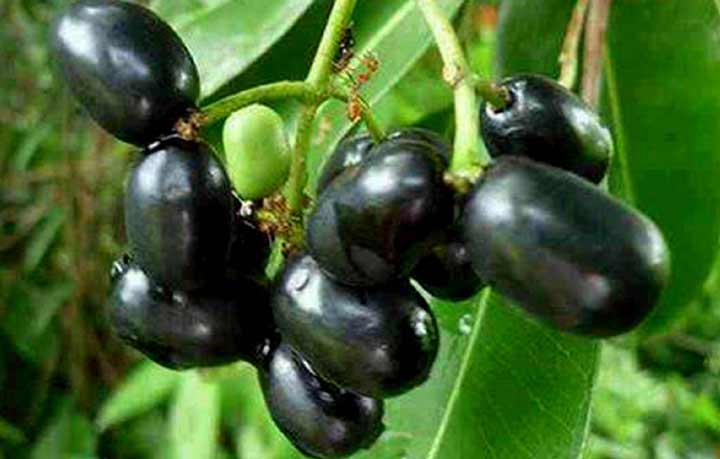 ঝুড়ি
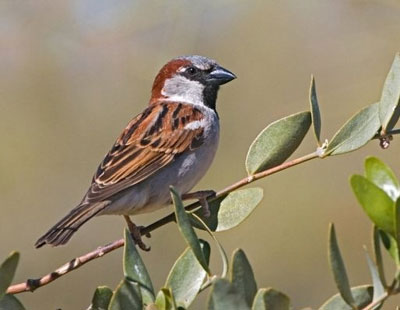 ছাতা
সবাইকে  ধন্যবাদ
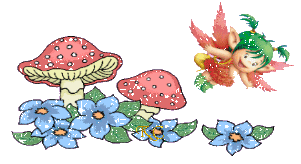